2024 Holiday Social
2024 Holiday Social
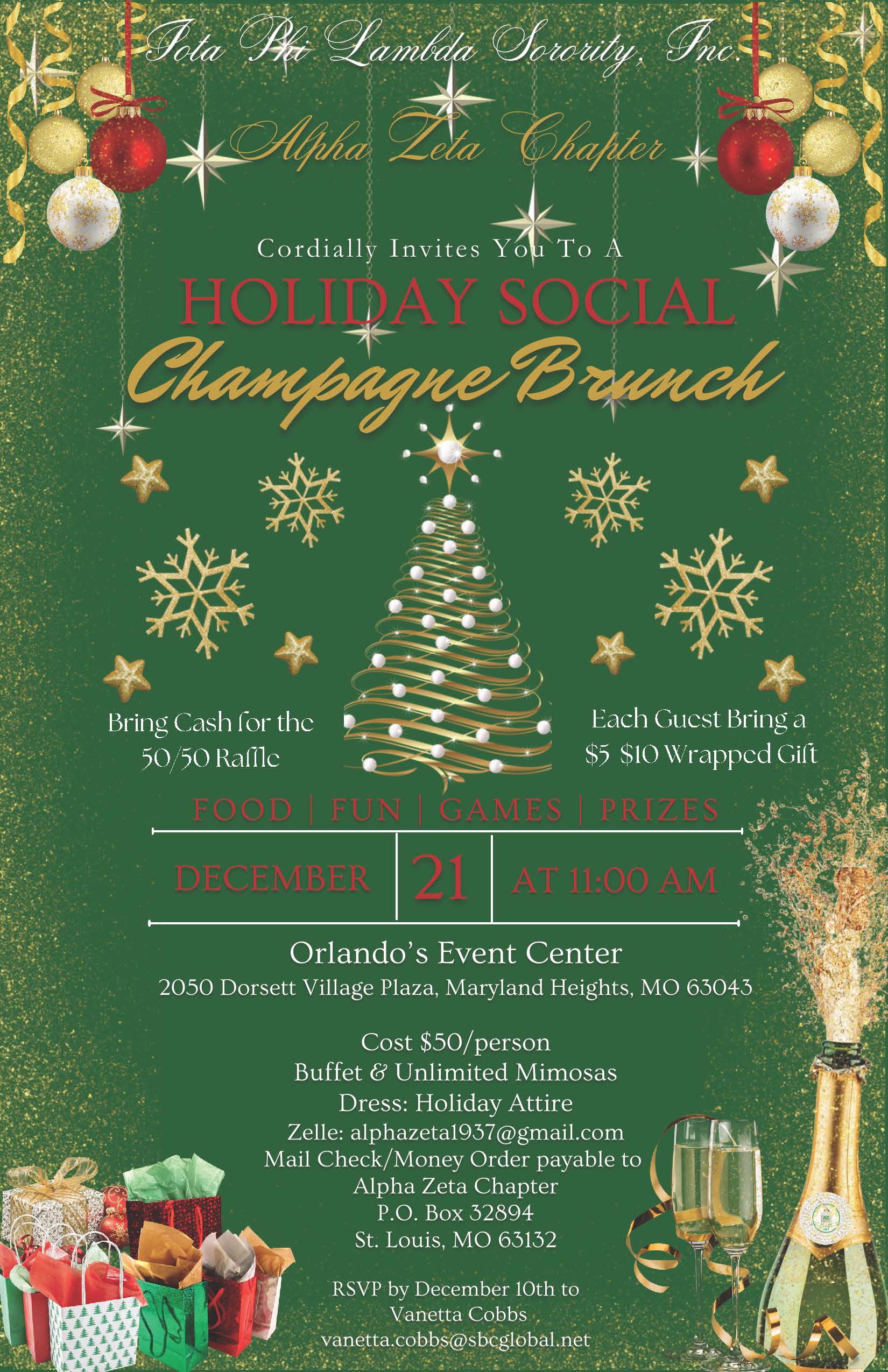 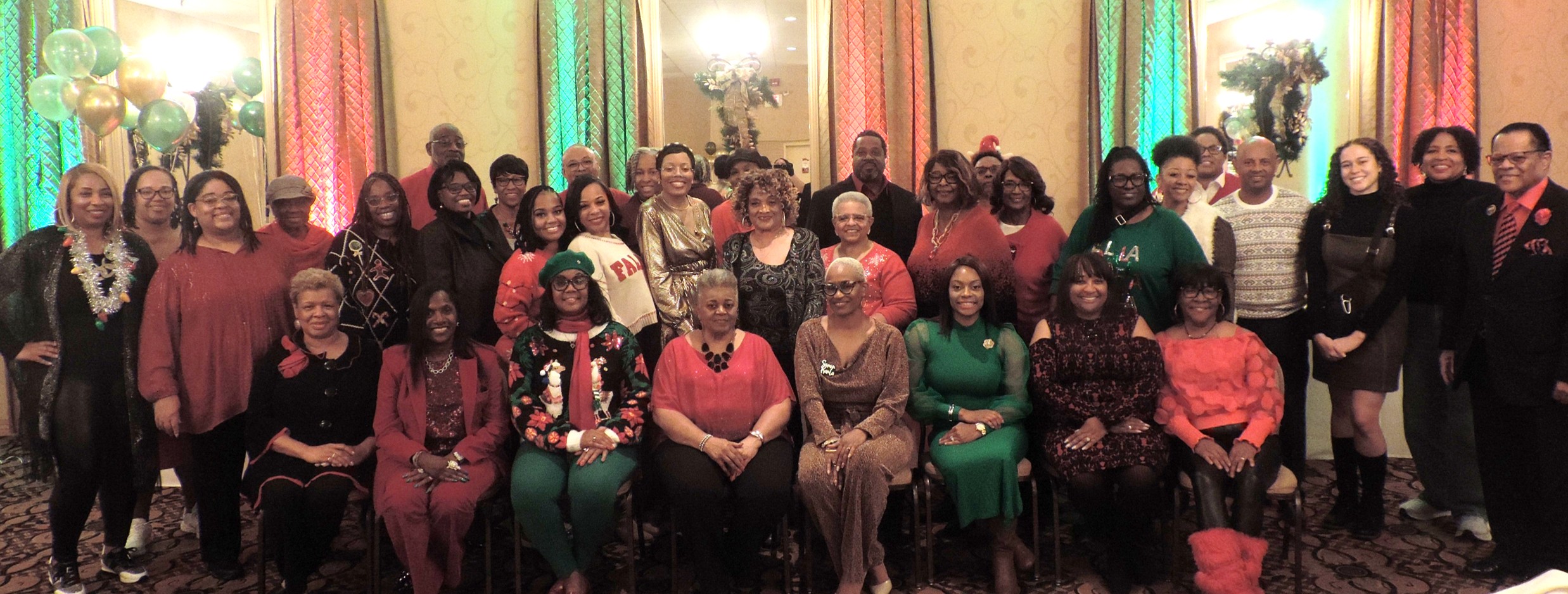 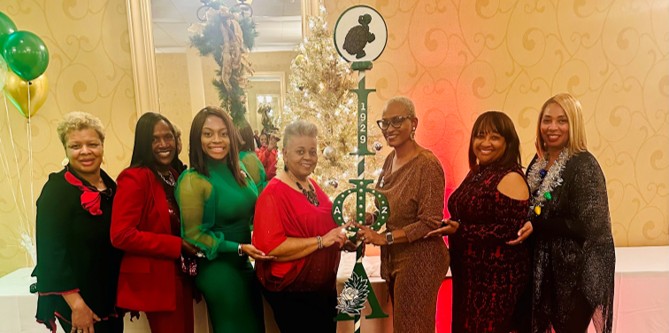 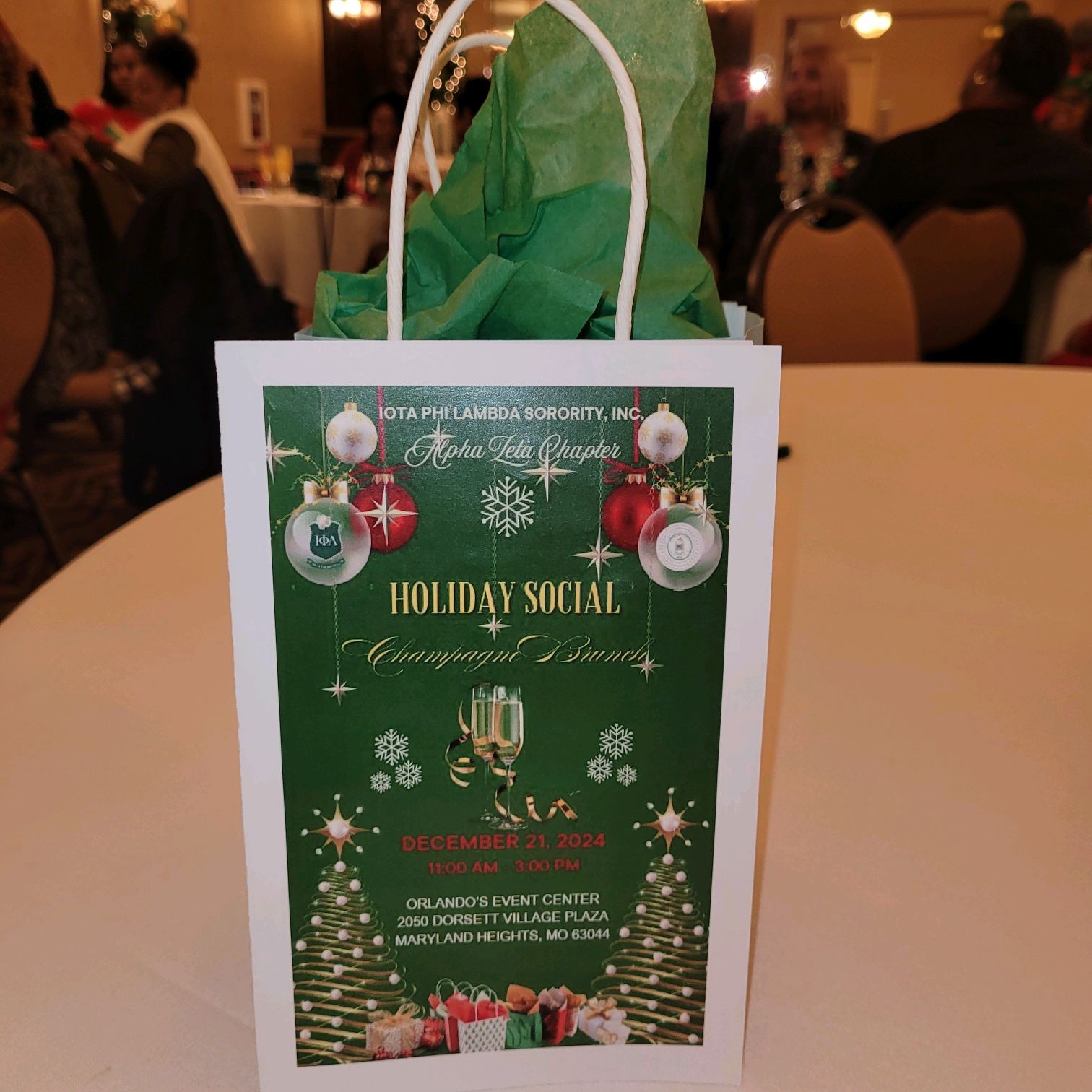 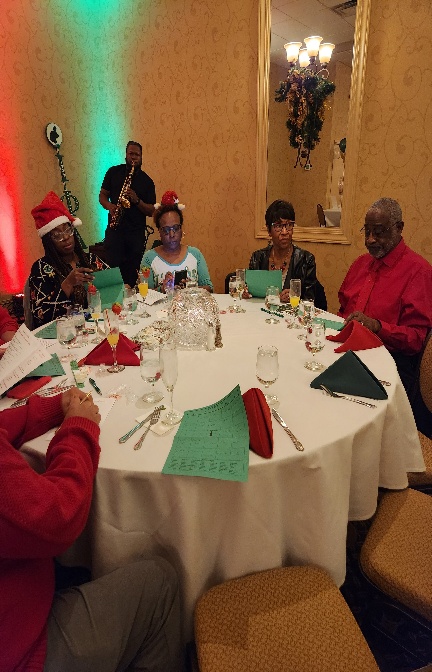 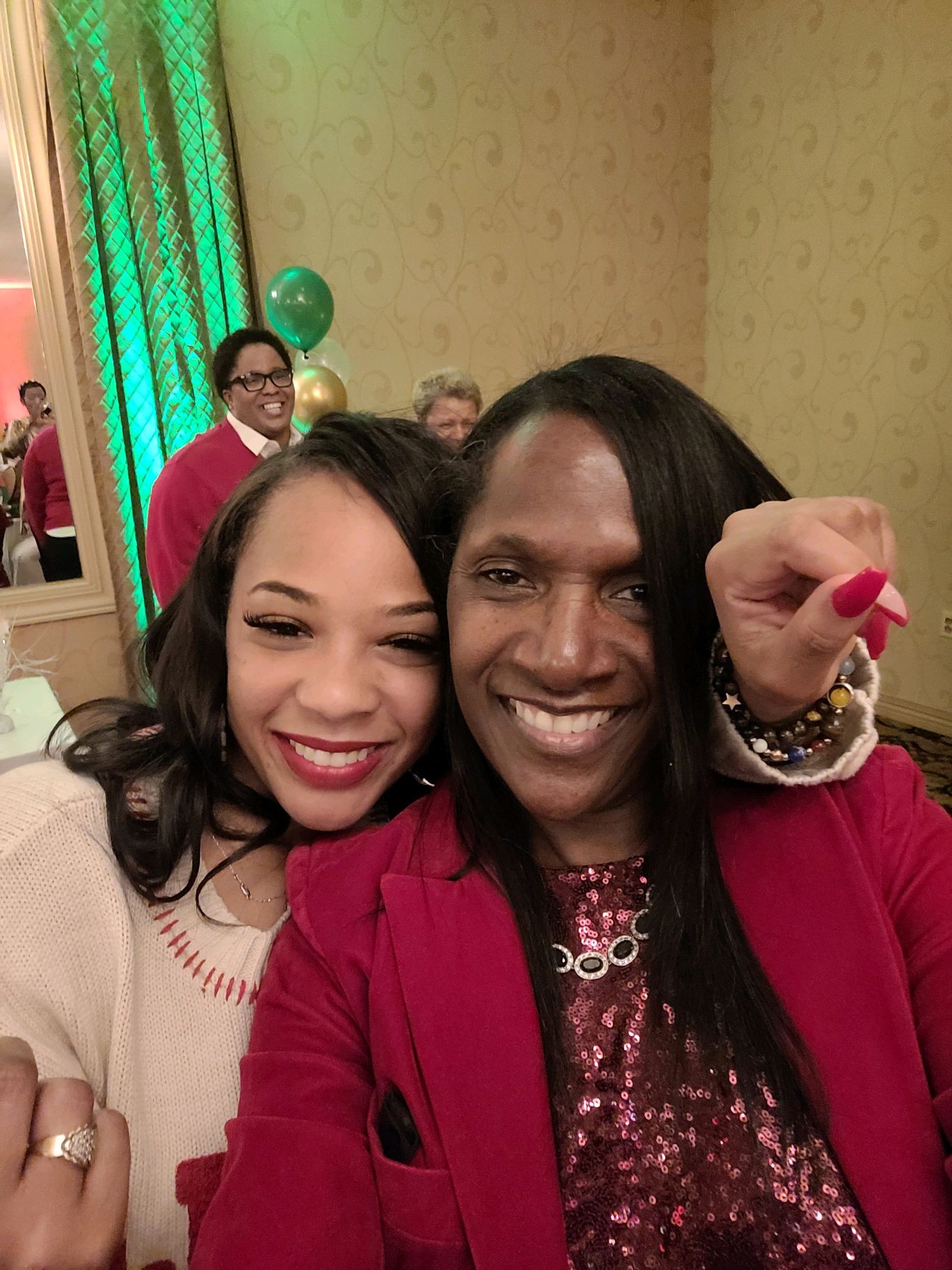 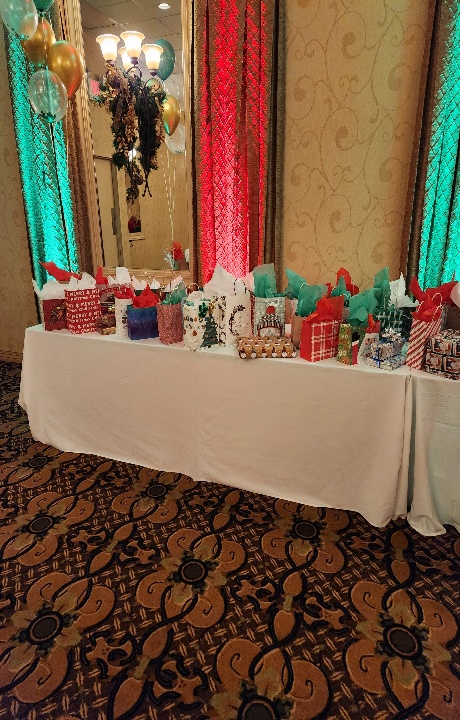 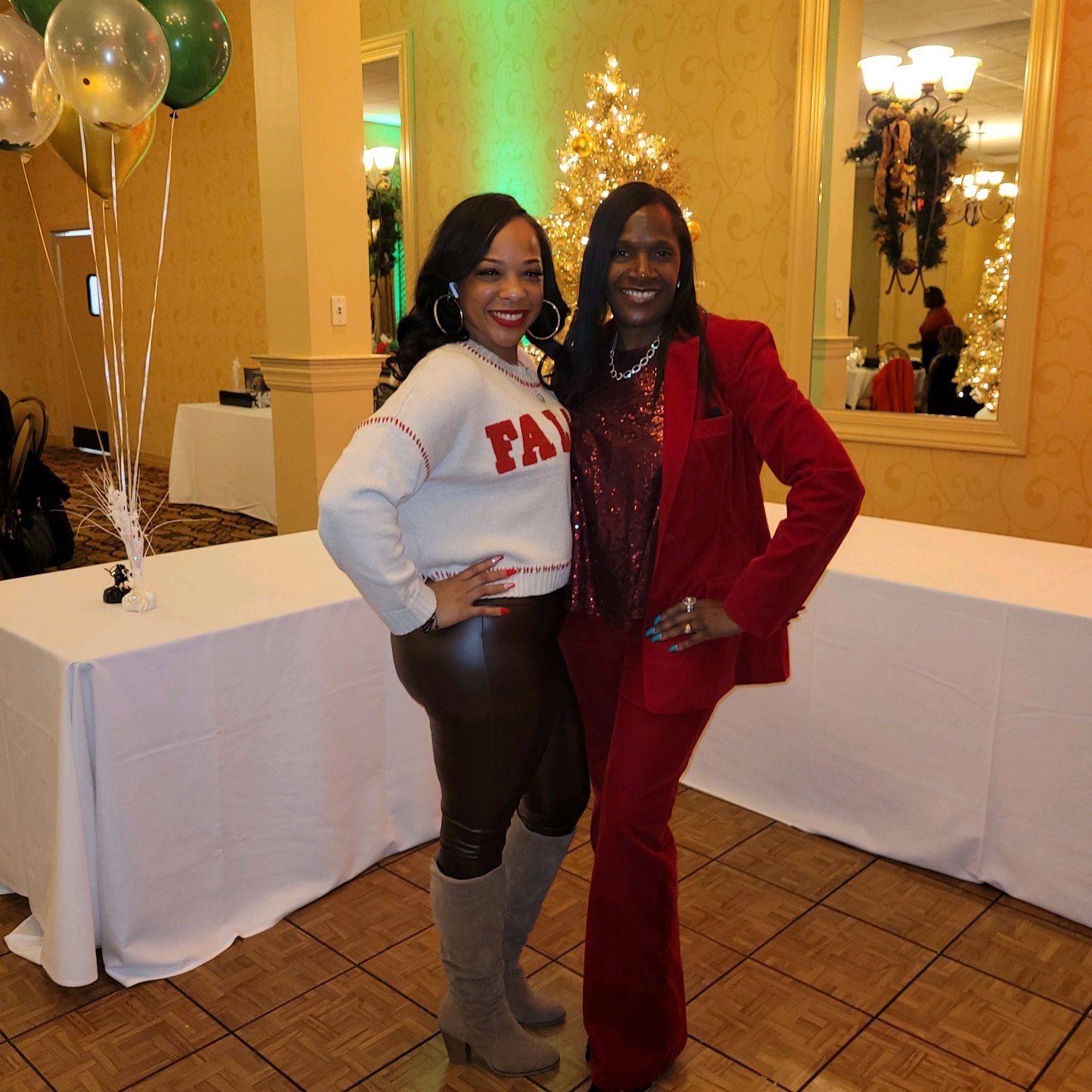 Ho-Ho-Ho!
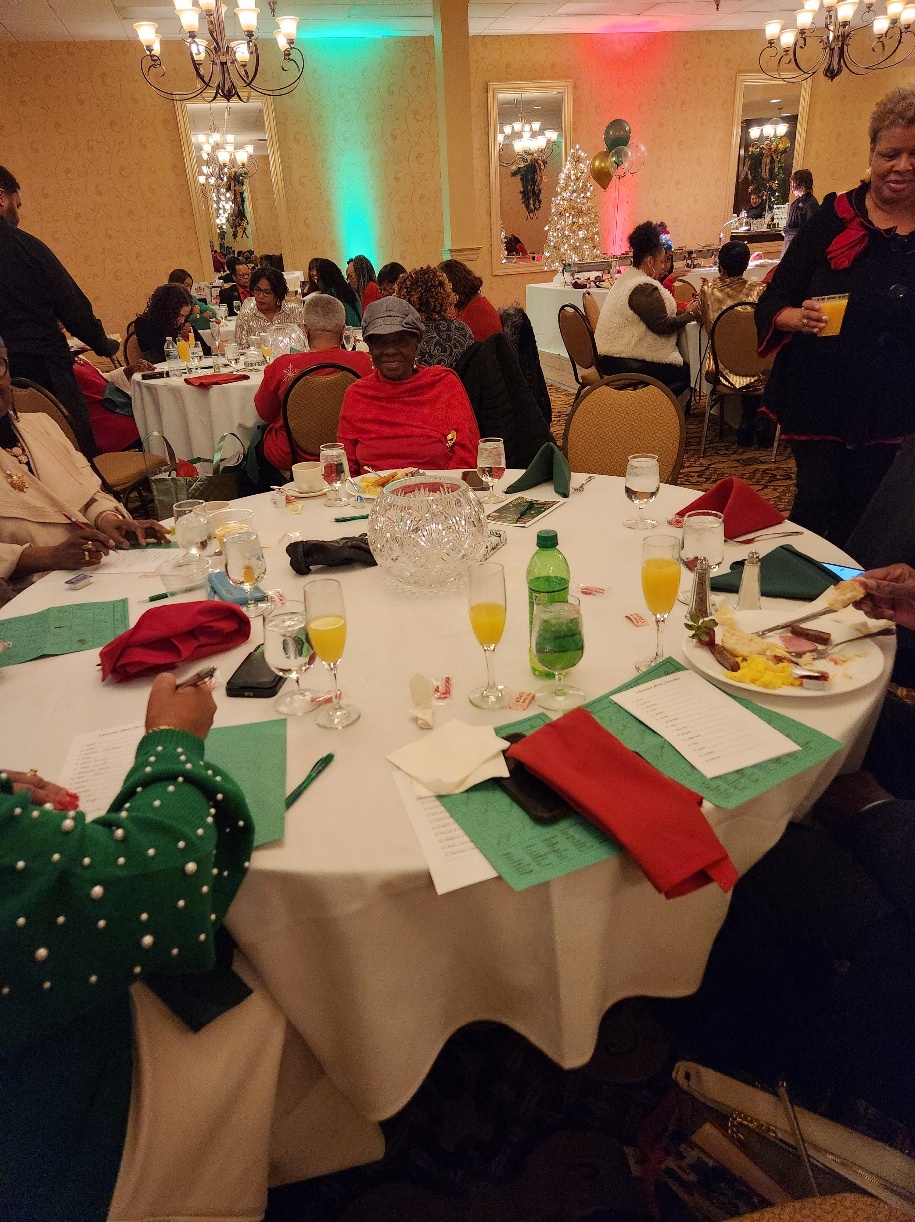 LOMEPA SERVICE PROJECT – FALL 2024
The Games
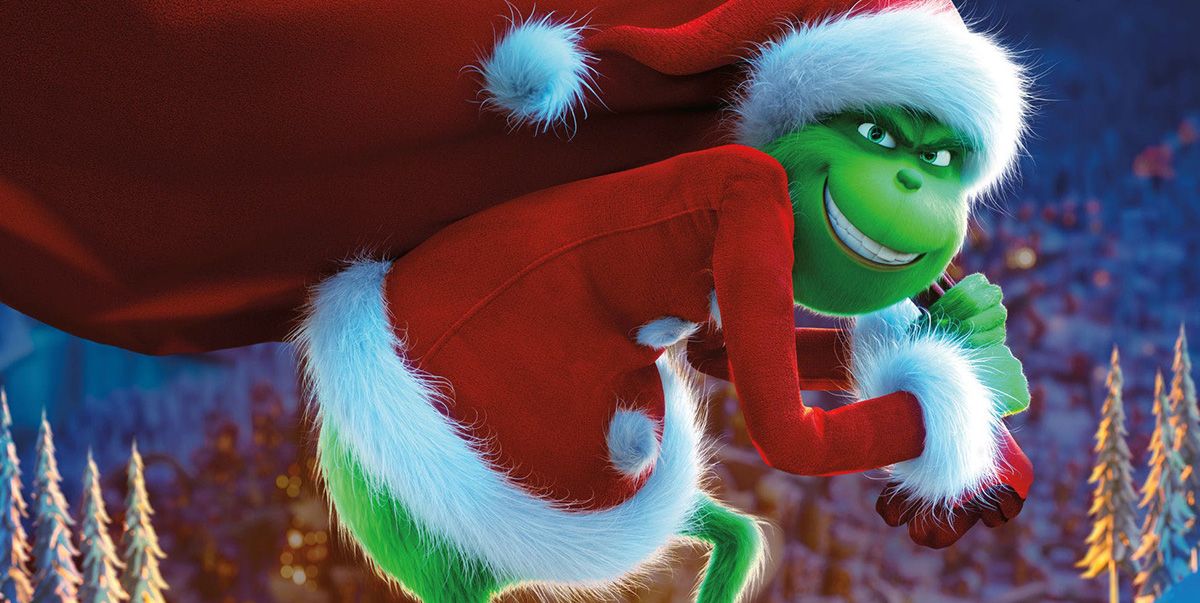 LOMEPA SERVICE PROJECT – FALL 2024
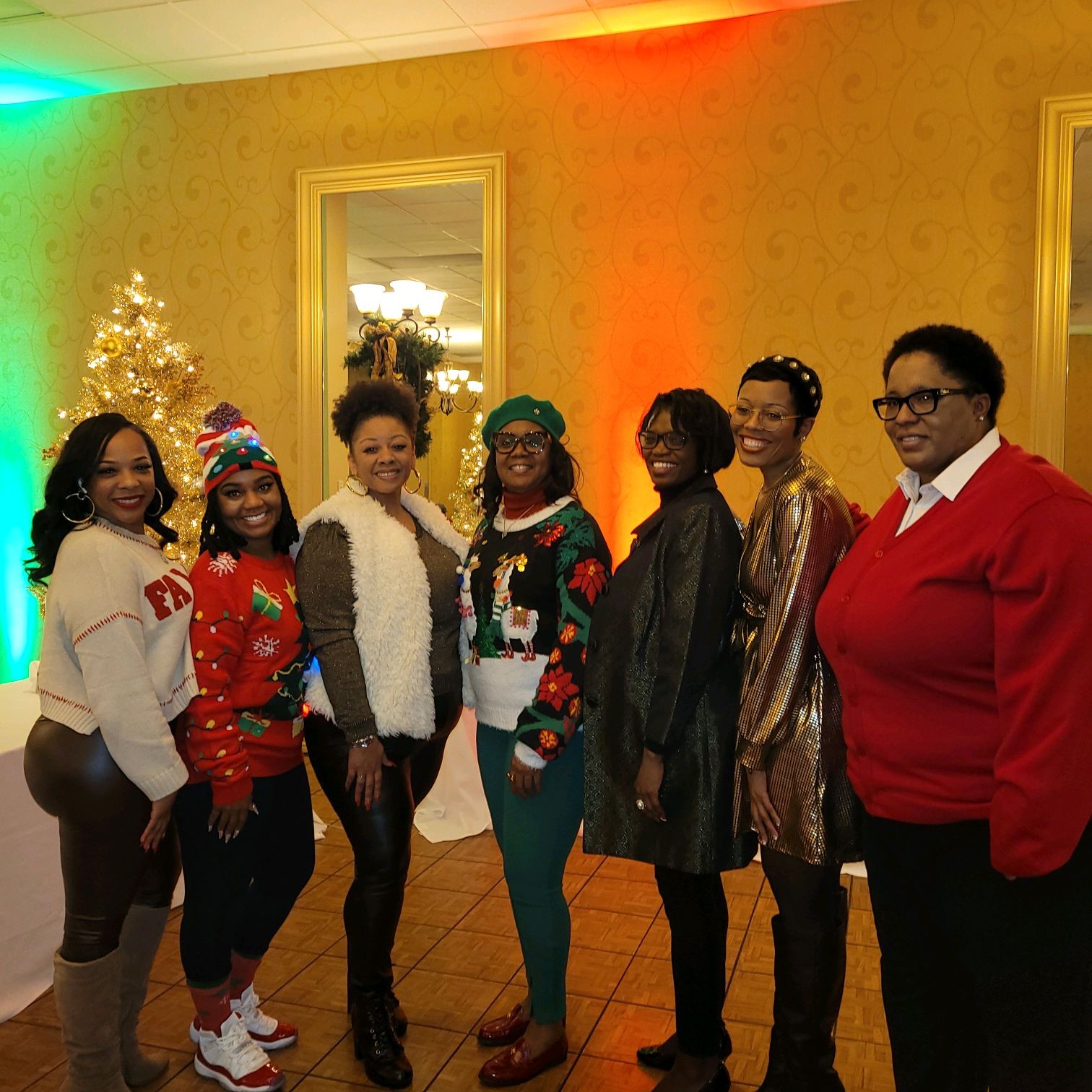 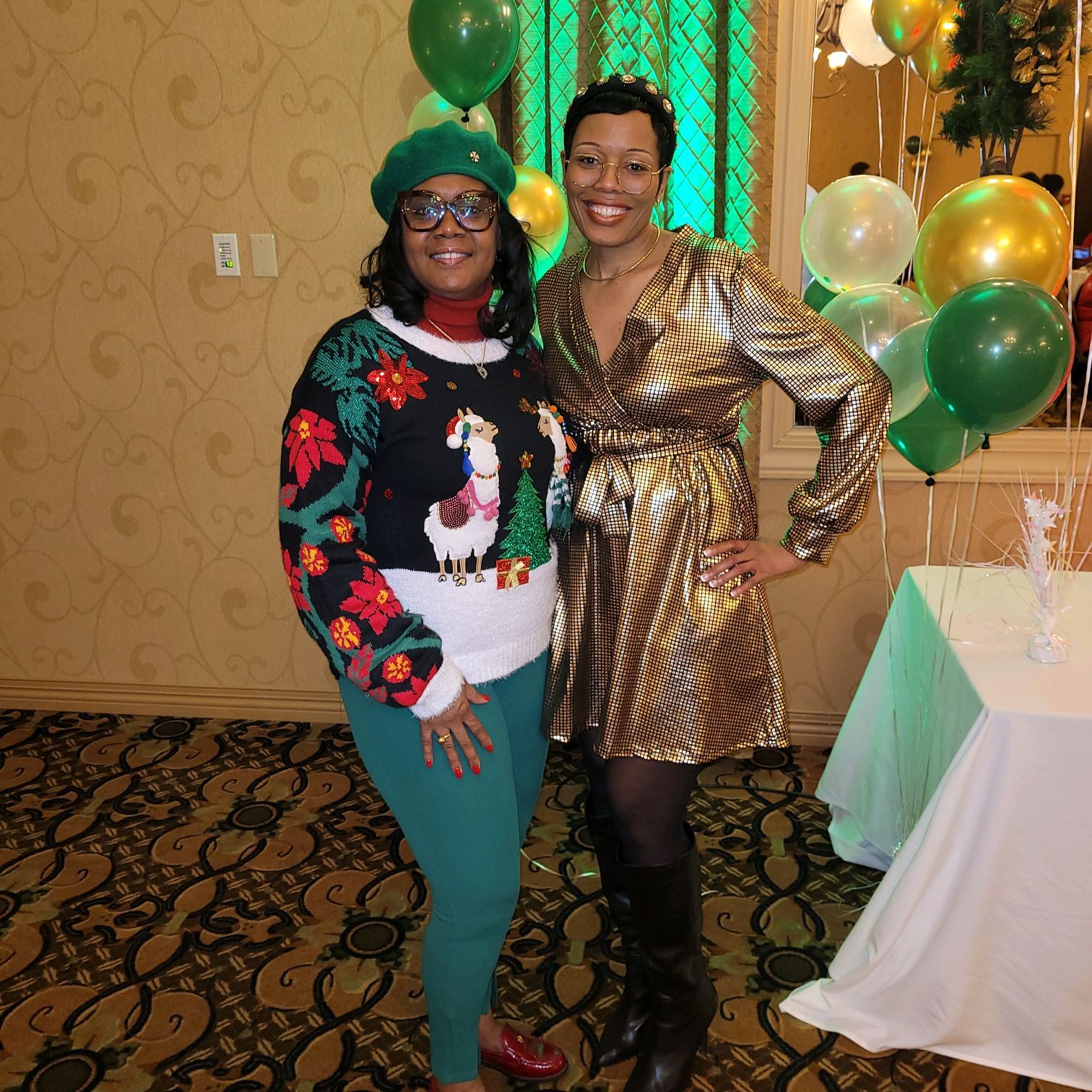 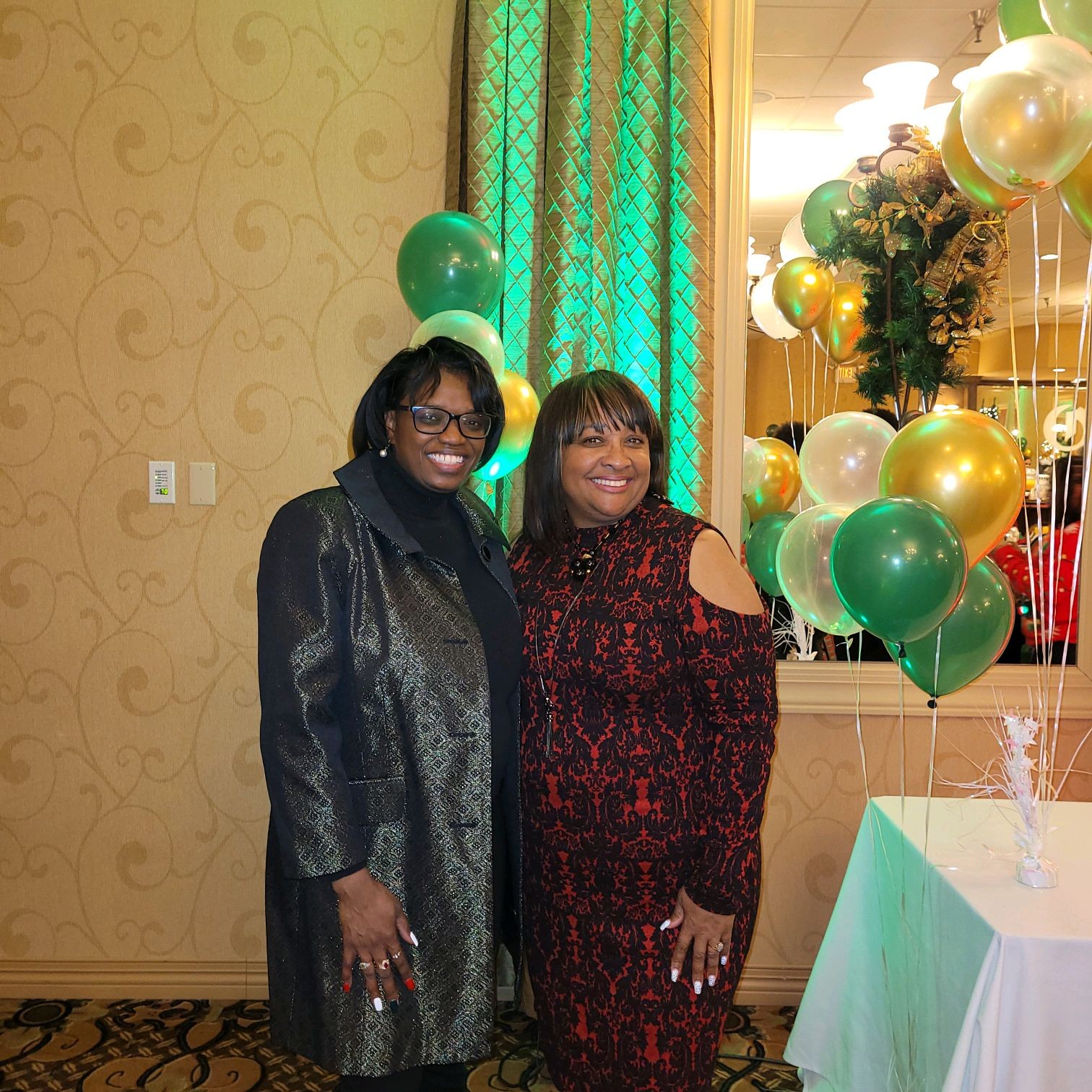 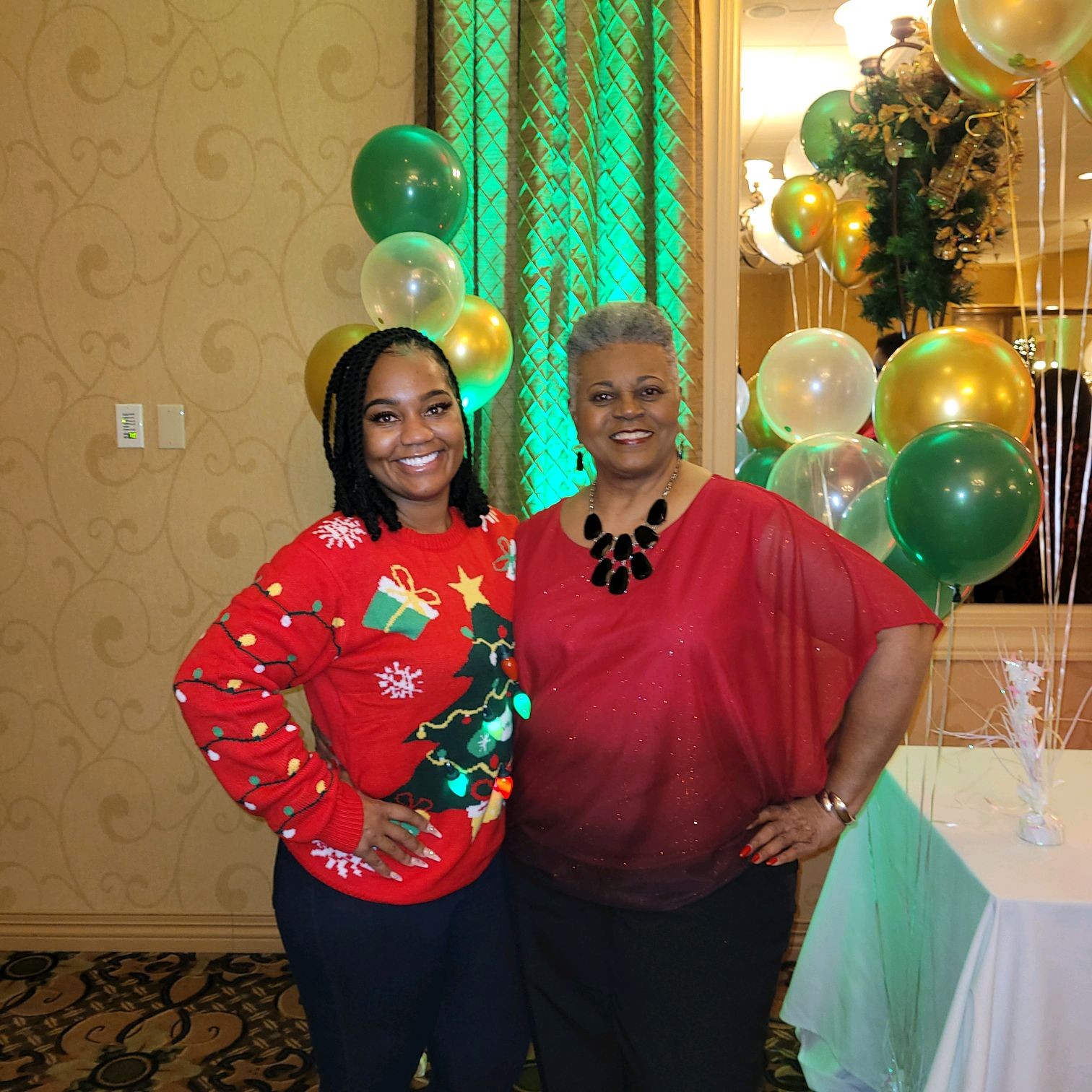 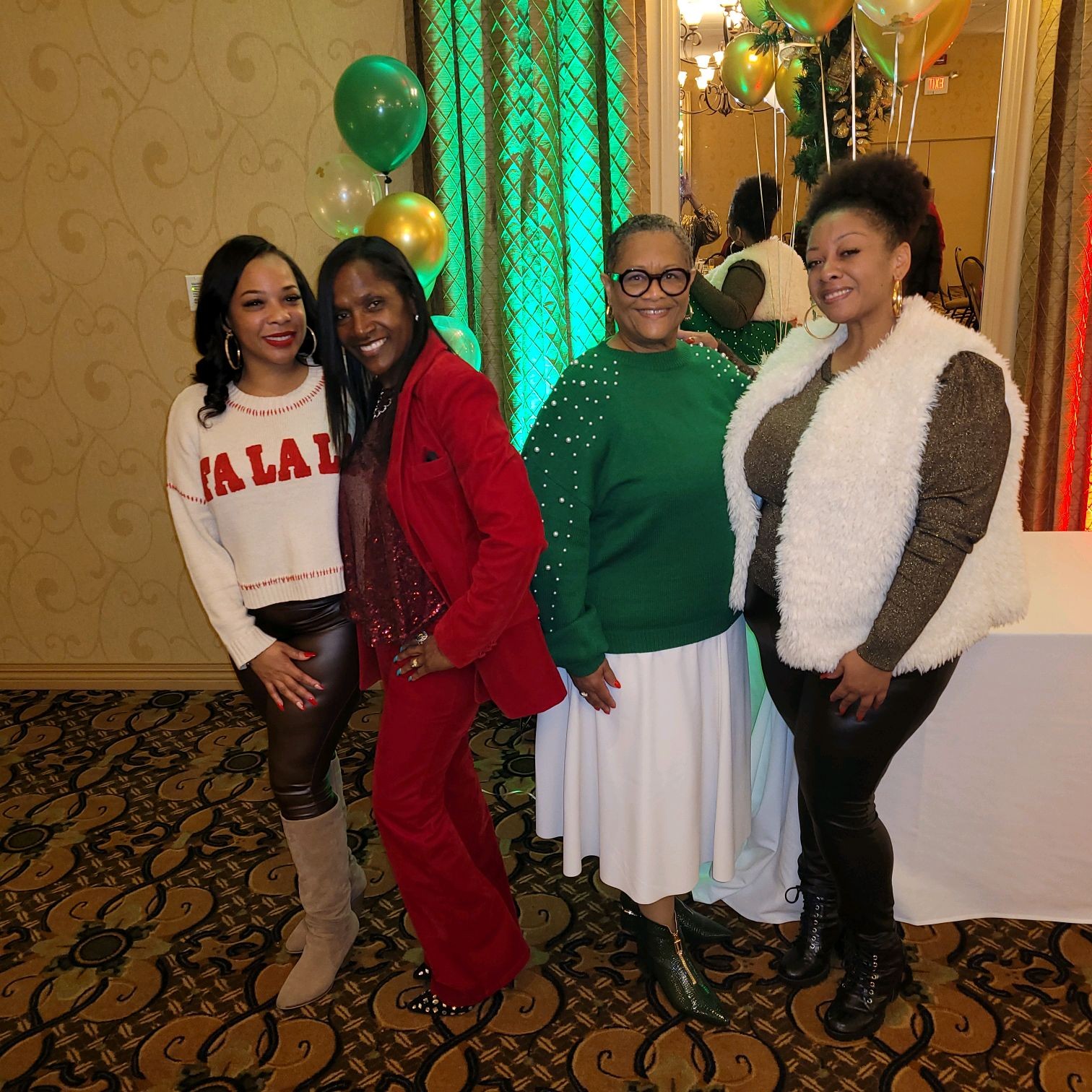 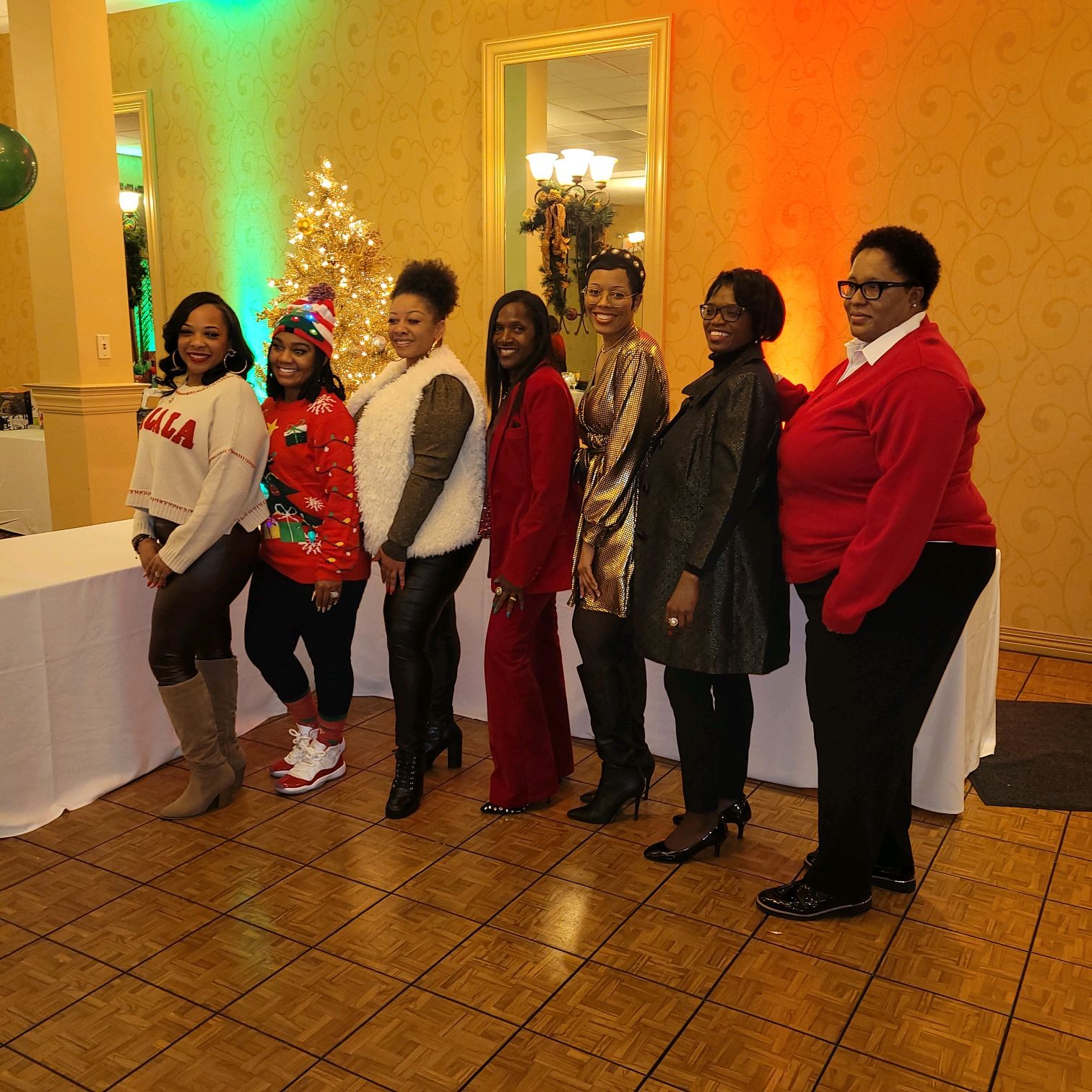 LOMEPA SERVICE PROJECT – FALL 2024
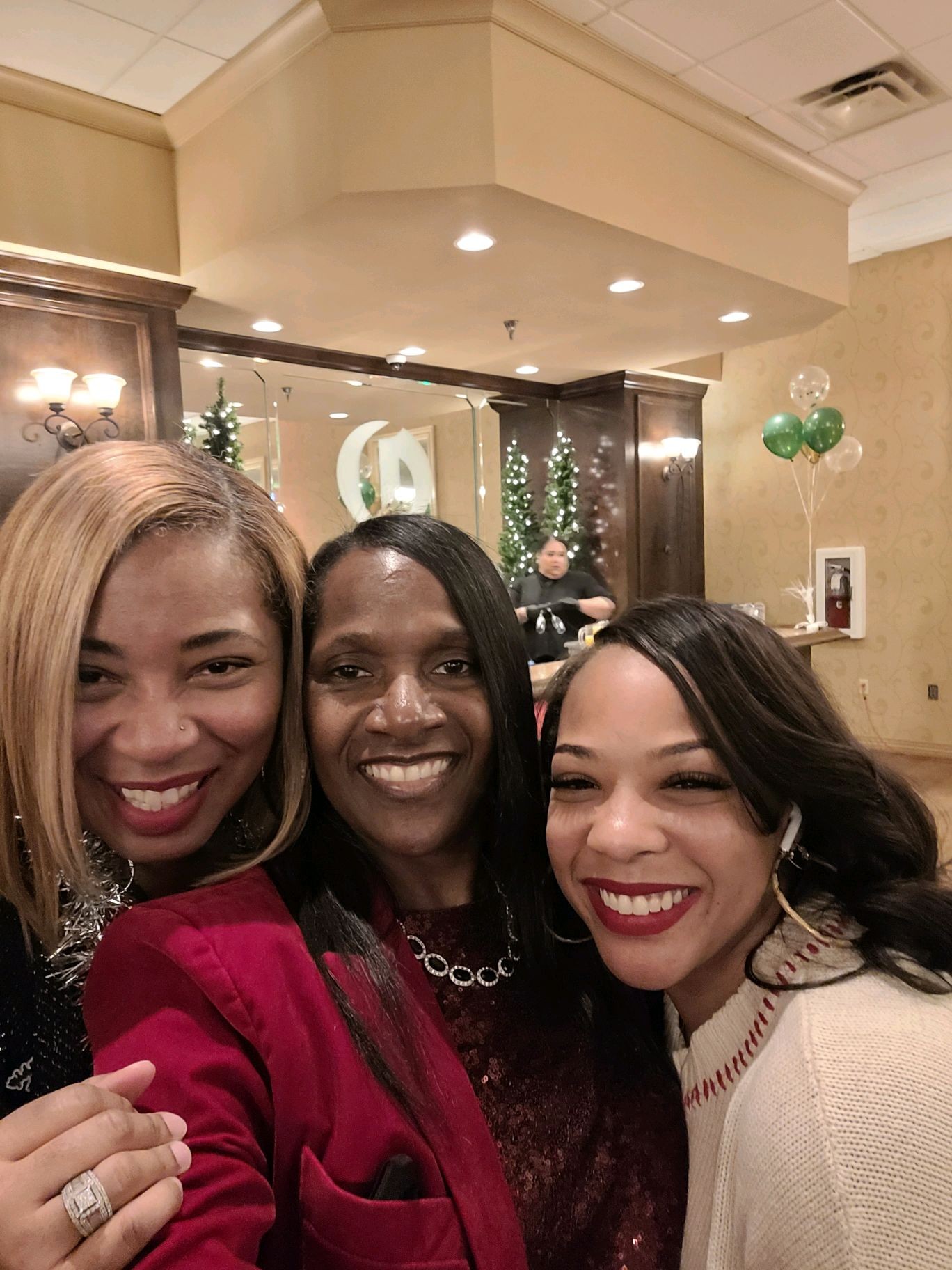 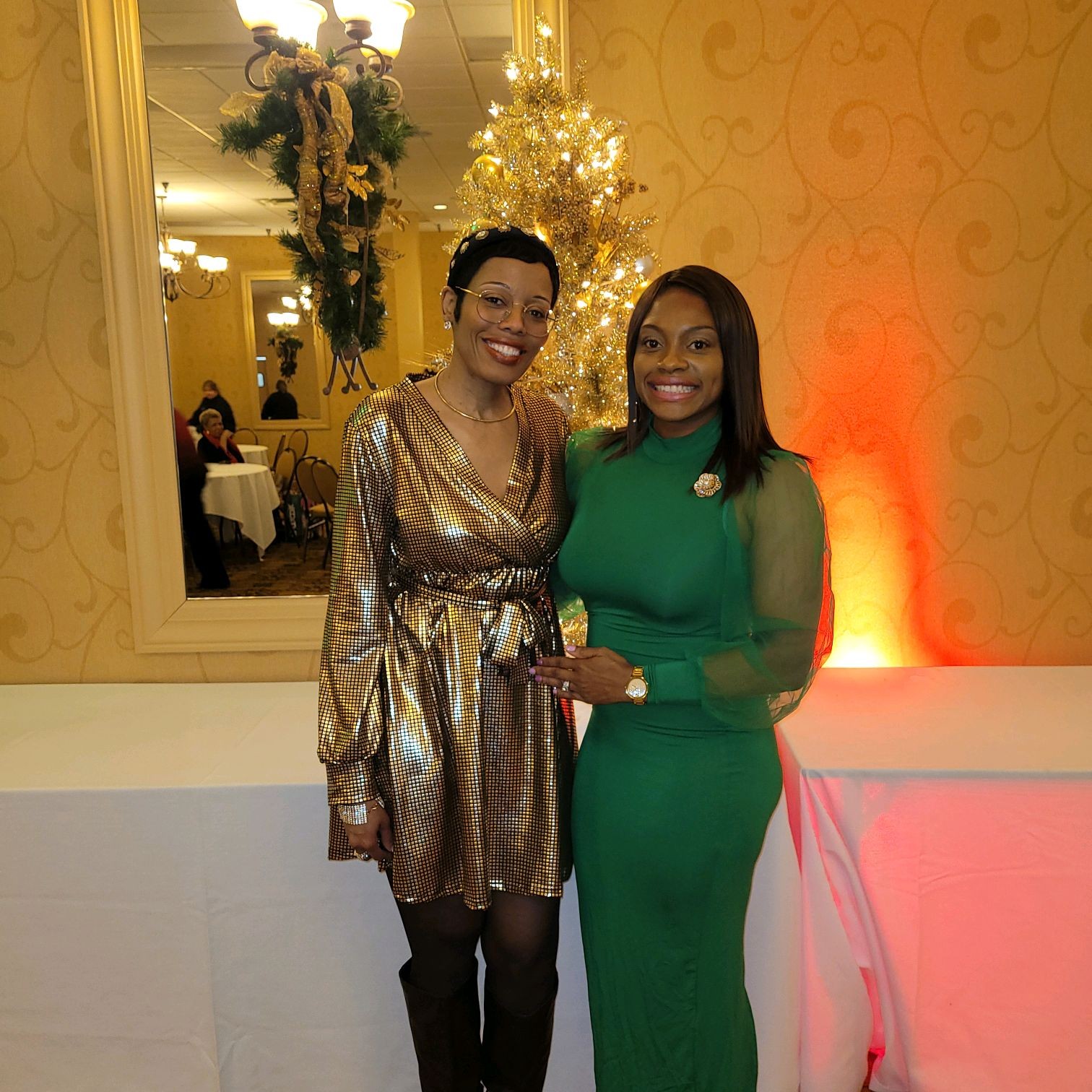 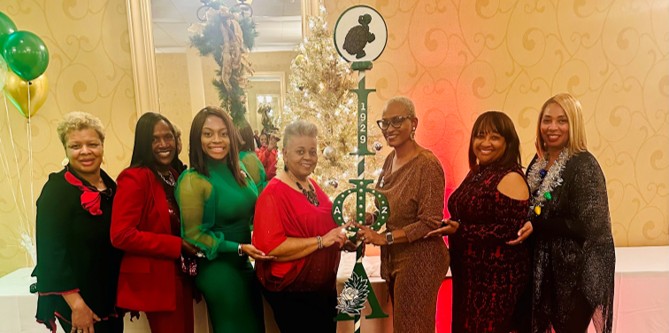 Dancin’

(Sorry it’s blurred)
LOMEPA SERVICE PROJECT – FALL 2024
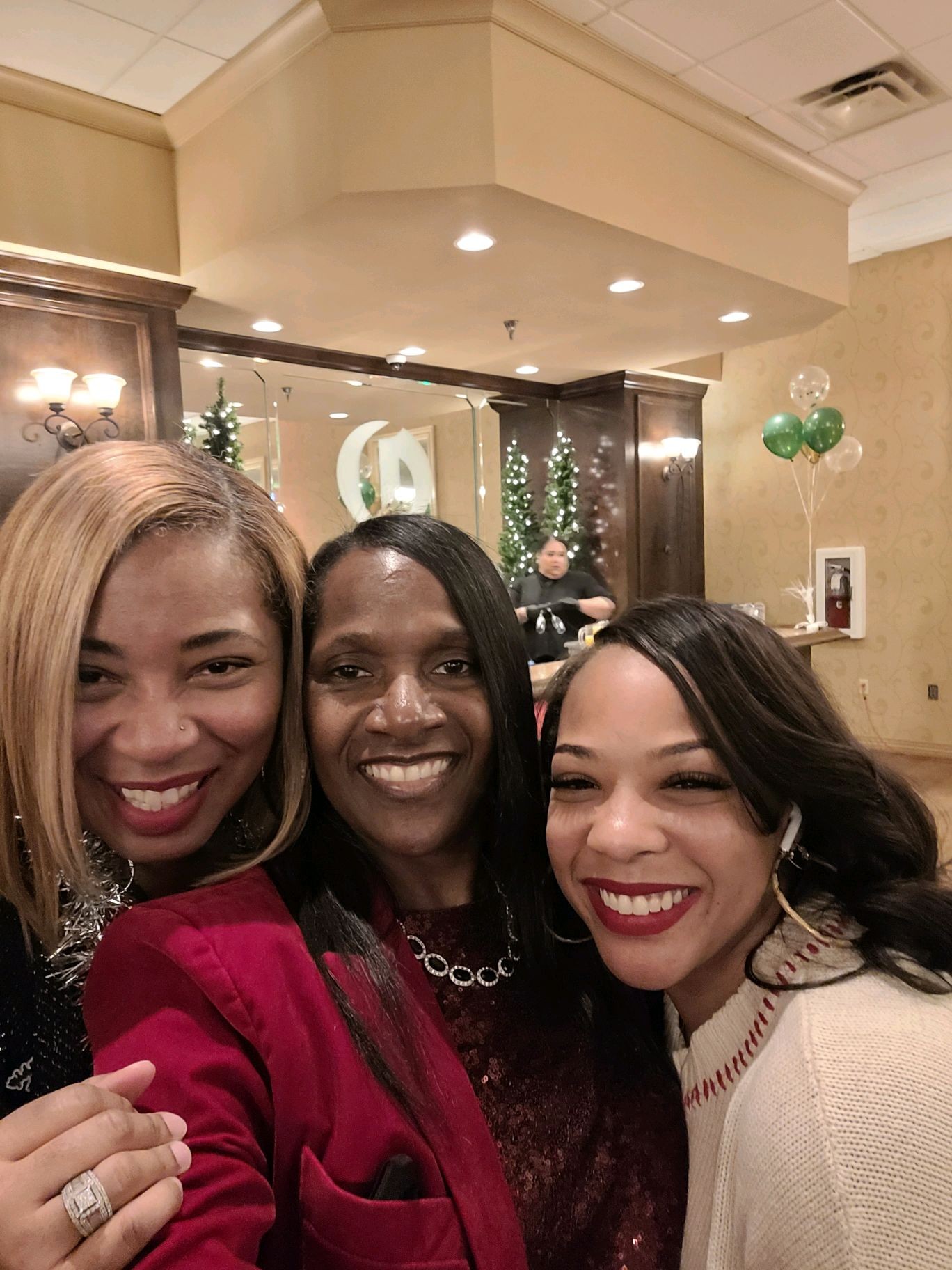 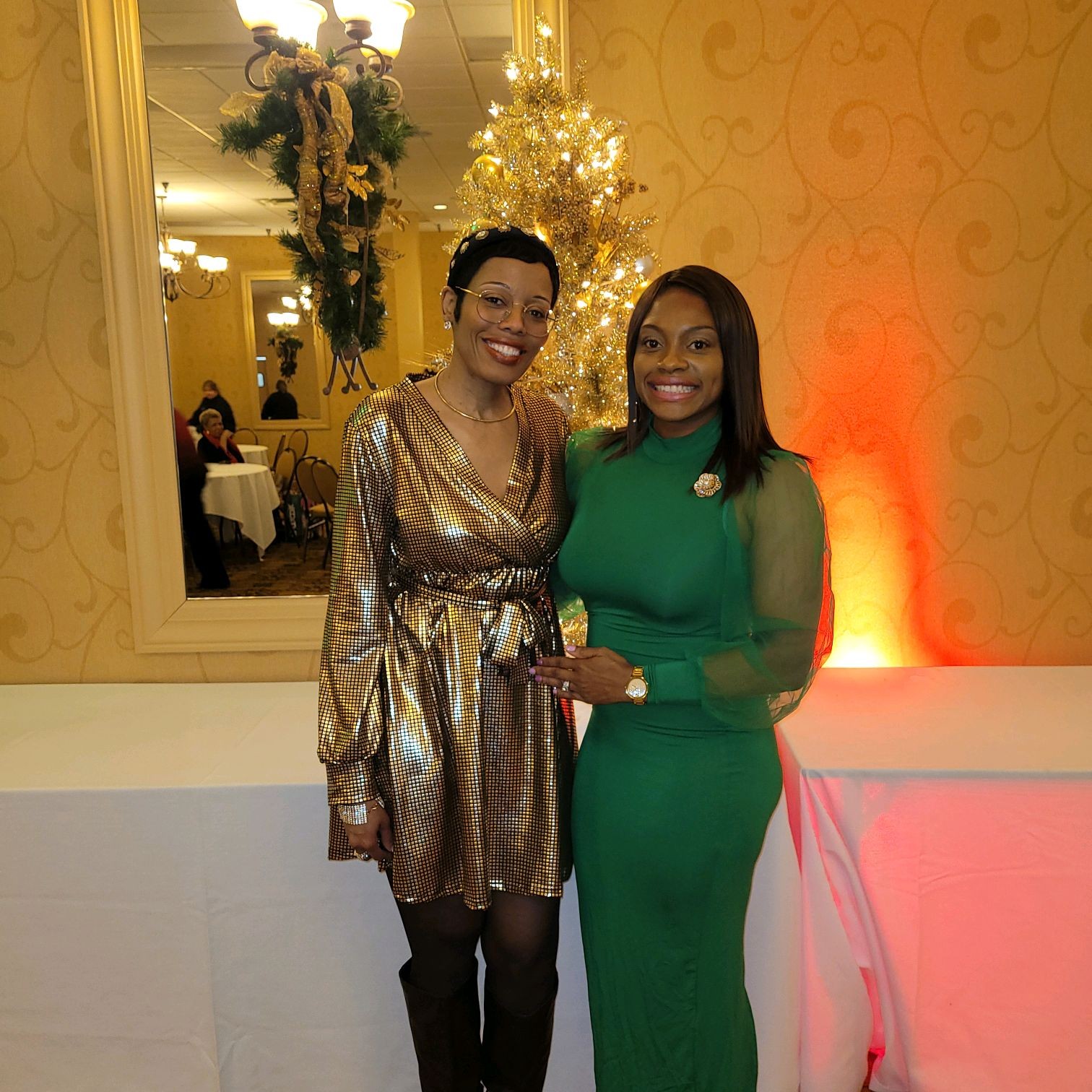 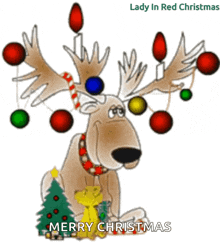 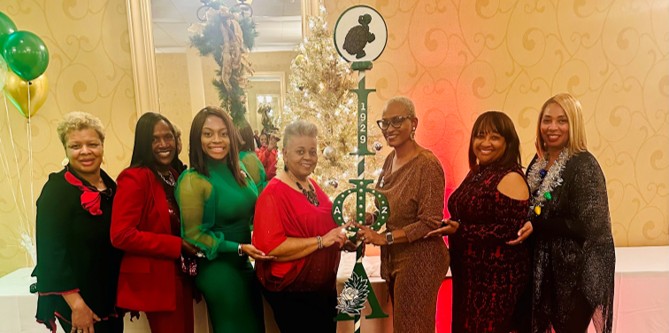